On Adaptive Attacks to Adversarial Example Defenses
Florian Tramèr
USENIX ScAINet
August 10th, 2020

Joint work with Nicholas Carlini, Wieland Brendel and Aleksander Madry
What Are Adversarial Examples?
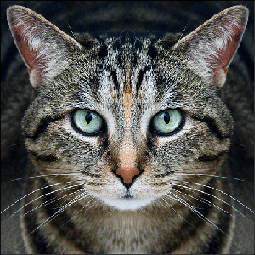 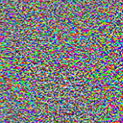 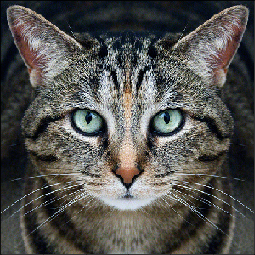 99% Guacamole
88% Tabby Cat
Biggio et al., 2014
Szegedy et al., 2014Goodfellow et al., 2015
2
[Speaker Notes: This talk is about adversarial examples. 
This curious phenomenon in machine learning models, where very small changes to the input can cause a complete change in prediction
So here this image on the left that-s correctly classified gets slightly perturbed and now the model thinks its looking at a picture of guacamole]
Why Should We Care?
ML in security-critical applications






Understanding robustness under 
(standard) distribution shift
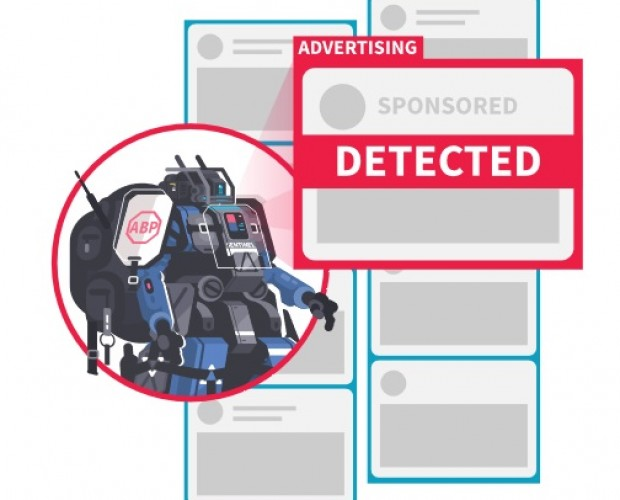 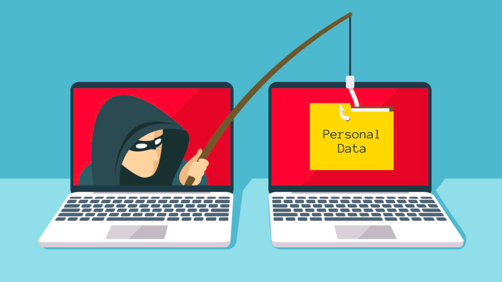 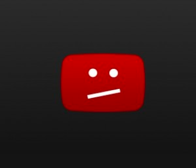 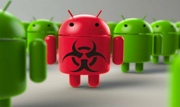 Malwaredetection
Ad-blocking
Anti phishing
Content takedown
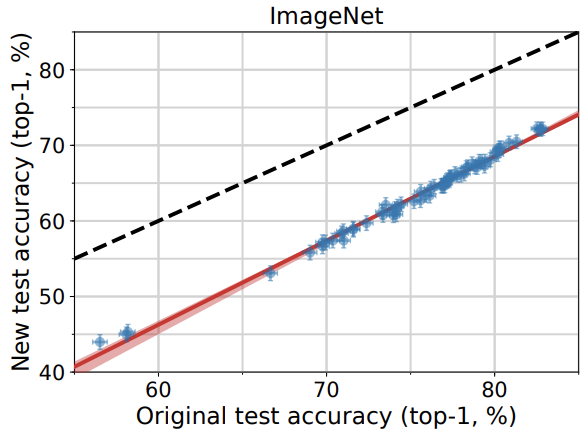 3
Recht et al., 2019
[Speaker Notes: So why should we care about adversarial examples.
I think there’s two main complementary reasons to study them.
The first is because they give a lot of control to adversaries of deployed ML systems. This has strong implications for the use of machine learning in computer security, for things like malware detection or web-security like detecting ads, phishing campaigns or forbidden content
On top of this, studying adversarial examples might also help us understand robustness to distributional shift in a more general sense, with the ultimate goal of building more reliable and safer machine learning.]
Many Defenses Have Been Proposed...
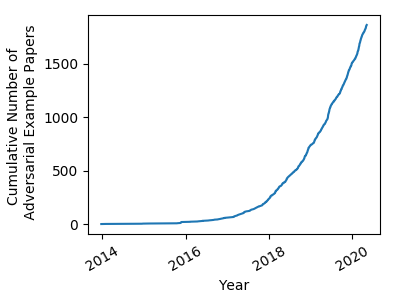 https://nicholas.carlini.com/writing/2019/all-adversarial-example-papers.html
4
[Speaker Notes: Building models that are robust to adversarial examples is a very challenging problem and many many people have tried.
The number of papers on this topic has really exploded over the past two years and on average  there’s probably one new defense paper submitted to arXiv each day]
...But Evaluating Them Properly Is Hard
We re-evaluated 13 defenses presented at [ICLR | ICML | NeurIPS] [2018 | 2019 | 2020]

All defenses claim to follow the best evaluation standards

Yet, we circumvent all of them
⇒ reduce accuracy to baseline (usually 0%) in the considered threat model
5
[Speaker Notes: But the field is being held back by a difficulty to properly evaluate these defenses
For this work we reviewed 13 peer-reviewed defenses that appeared at one of the leading ML conferences over the past two years.
All these papers propose some interesting new way of defending against adversarial examples.
And they all evaluate their proposed defense quite thoroughly, usually by following well accepted guidelines an standards

But we find that for every single one of these defenses, the actual robustness is overclaimed. And with a suitably designed attack, we can reduce the defense’s accuracy significantly, typically to 0% accuracy in the threat model that the authors originally considered]
Isn’t This Old News?
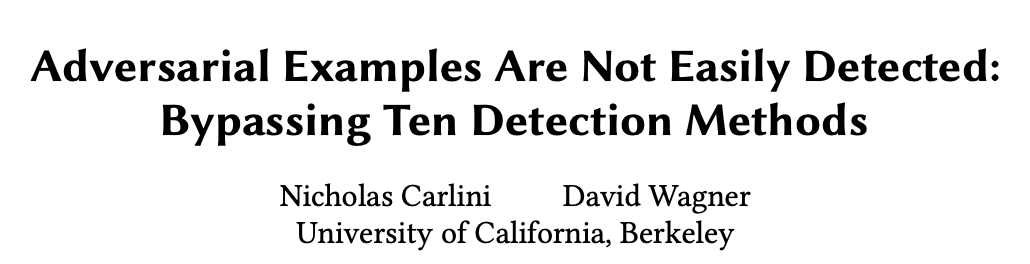 Broke 10 (mainly unpublished) defenses in 2017
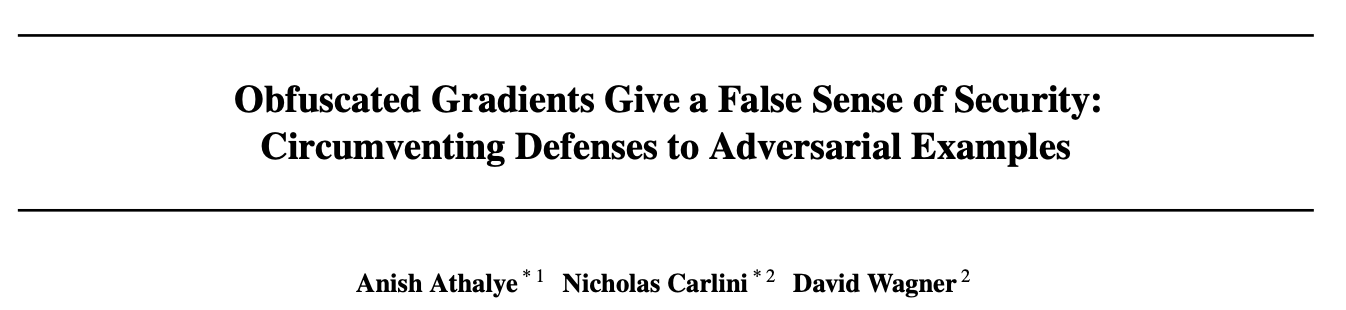 Broke 7 defenses published at ICLR 2018
6
[Speaker Notes: If you’ve been following this space over the past years, this might not come as a surprise.
Our paper isn’t the first to re-evaluate a bunch of defenses and to show that they’re broken.
Actually my co-author Nicholas has been doing this for the past 3 years now.]
Why We Hoped Things Might Have Changed
Consensus on what constitutes a good evaluation
Adaptive
Adversary tailors the attack to the defense
Carlini & Wagner, 2017, 
Athalye et al., 2018,
Carlini et al. 2019,
...
Incomplete definition
Easy to formalize
Surprisingly hard
7
[Speaker Notes: But when we initially started this project, we were expecting a different outcome.
Our initial goal was actually to show that evaluations of adversarial examples defenses *have* improved.
Our reason for being optimistic was that the field has slowly come to a consensus on what constitutes a good evaluation.
First, we’ve mostly converged on some simple and clearly defined threat models, where the adversary gets full access to a defense (we call this a white-box attack) and the adversary is constrained to producing perturbations that are small under some fixed norm.
Of course, a lot has been said about this type of threat model, and how this norm constraint is arbitrary and unrealistic. But at least it gives us a surprisingly hard and well-defined problem to study.
The second important change in the field has been about recognizing the importance of adaptive attacks, that are specifically tailored to the defense.
This may seem obvious to the security community, but prior evaluations have often been just about showing that previous attacks don’t work]
Evaluation Standards Seem To Be Improving
Athalye et al. 2018(7 defenses)
T et al. 2020
(13 defenses)
Carlini & Wagner 2017(10 defenses)
Some white-box
0/10 adaptive
All white-box
2/7 adaptive
All white-box
9/13 adaptive
13/13 with code!
Authors (and reviewers) are aware of the importance of adaptive attacks in evaluations
8
[Speaker Notes: And we did find that evaluation standards indeed seem to be improving.
Over the years, we find that authors (and probably reviewers too) have recognized the importance of adaptive white-box evaluations
Among the 13 papers we reviewed, 9 of them explicitly aimed to create an adaptive attack tailored to their defense
Another very nice change in the field is that pretty much every defense now comes with a public codebase, and often even with pretrained modes. 
This also wasn’t the case 2-3 years ago.]
Then Why Are Defenses Still Broken?
Many defenses are not evaluated against a strong adaptive attack
9
[Speaker Notes: So if evaluation standards seem to be improving, well why were all these defenses still broken?
And the answer is quite simple. We find that while many papers try to evaluate against adaptive attacks, they fail to design a particularly strong attack.
They then take the failure of the attempted adaptive attacks as a sign of robustness, when better designed attacks would have been much stronger]
Our Work
13 case studies on how to design strong(er) adaptive attacks
Including: 
Our hypotheses when reading each defense’s paper/code
Things we tried but that didn’t work
Some things we didn’t try but might also have worked
10
[Speaker Notes: And this is where our work comes in.
For each of these 13 defenses, we were able to come up with a much stronger attack than the ones originally considered in the authors’ evaluation.
And rather than just showing this final attack, we wrote down our entire process. 
Usually this started with reading the paper and finding something strange or missing in the original evaluation. Often looking at the authors code also helped in confirming some hypotheses about why the originally considered attacks failed.
We also didn’t cherry pick which results to present. For some defenses, we thought up some adaptive attack, tried it, and it worked.
 In other cases, it didn’t so we wrote this down and tried again until we found something that works.]
How (not) to build & evaluate defenses
11
[Speaker Notes: So for the rest of the talk, I’ll go over some high-level lessons we learned from evaluating defenses.
These will be formulated as things one shouldn’t do when building or evaluating a defense.
And if you’re interested in the nitty-gritty details, please take a look at the individual case studies in the paper]
Don’t Intentionally Obfuscate Gradients
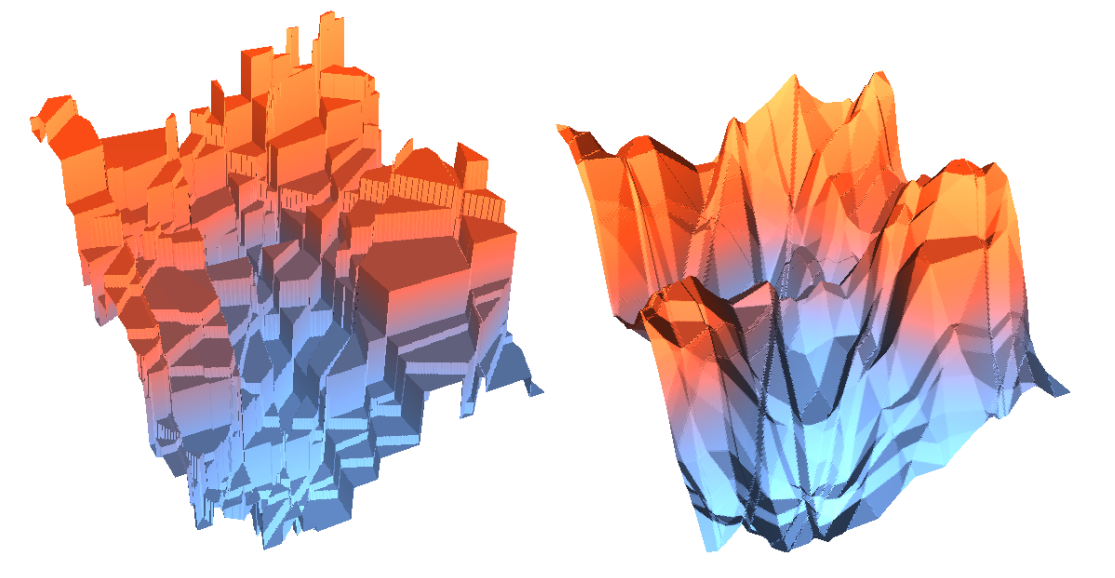 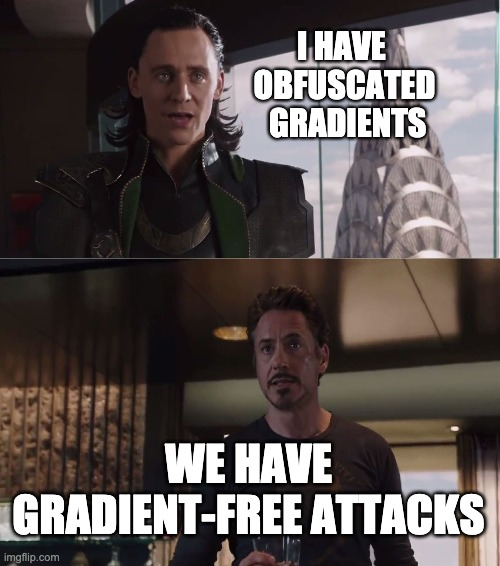 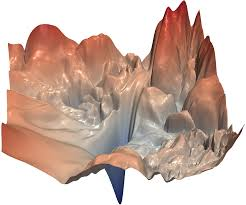 If this wasn’t enough...
this won’t be either
Breaking specific attack techniques is not the way forward
12
[Speaker Notes: So one the first things we noticed, and we were quite surprised by actually, is that there are a bunch of recent defenses that *explicitly* aim to break a model’s gradients in order to break gradient-based attacks.
And this is unfortunately just the wrong way to think about this problem. By messing up gradients, we're most likely going to cause many existing attacks to fail, but that shouldn’t be the end goal. The model hasn’t been made more robust, and we’ve found that these types of defenses are usually easy to defeat with some form of gradient-free attack.
And this is really the heart of what a good adaptive evaluation should do: an evaluation shouldn’t show that the defense resists some specific attacks, but make a convincing case that it can resist *all* attack techniques in some attack model]
Don’t Blindly Re-use Prior (Adaptive) Attacks
Adaptive attack strategies are not universal!

Most popular “victims”: BPDA & EOT (Athalye et al. 2018)





Understand why an attack worked on other defenses before re-using it
Use BPDA as a last resort (try gradient-free / decision-based attacks first)
Before using EOT, build an attack that works for fixed randomness
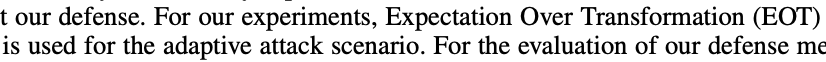 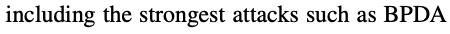 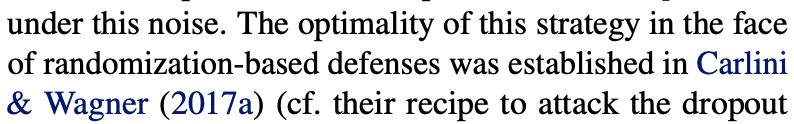 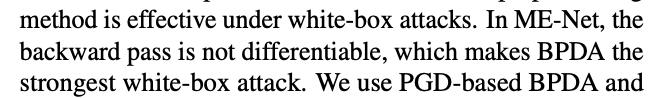 13
[Speaker Notes: Now this brings us to our second observation, about re-using adaptive attacks from prior work.
What many evaluations will do is take successful adaptive attacks on prior defenses, and re-purpose them against their own defense.
Two popular “victims” of this are the BPDA and EOT attack strategies introduced by Athalye, Carlini and Wagner. 
These are generic techniques to approximate gradients, when the model is either non-differentiable or randomized. And these techniques have been used successfully against many defenses. But this does not mean that they’re always appropriate.
So we should really take the time to understand *why* previous adaptive attacks worked, before using similar ideas in new evaluations. Because these attacks were specifically tailored to a defense, we have to make sure that the same assumptions and invariances hold for the new defense as well.
And that’s why our paper gives a lot of details on our process for designing each attack, usually there’s a lot of assumptions that have to be met for the attack to work.
Some specific advice I can give on these techniques: I try to use BPDA as a last resort. It’s a blunt hammer that is great when it works, but gradient-free attacks will typically be better.
As for randomized defenses, I usually first try to break the defense with fixed randomness. And if this works, then try to average the randomness out.]
Don’t Complicate The Attack
Many proposed defenses are complicated(for some reasons, this is particularly true for AdvML papers in security conferences)

This is OK! Maybe the best defense has to be complex
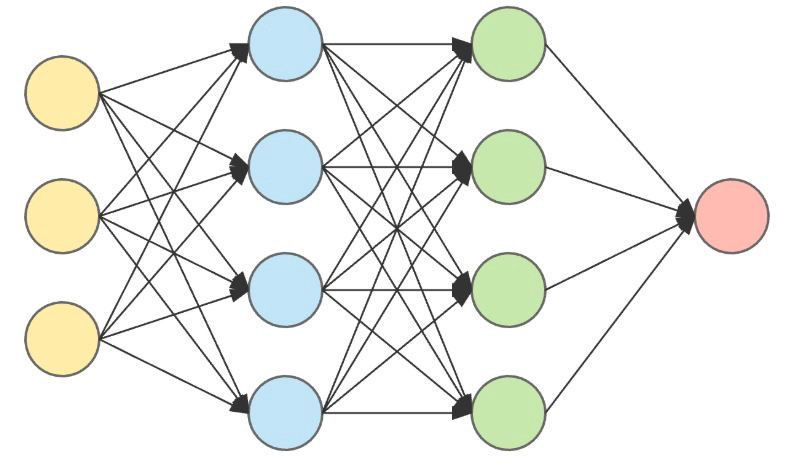 (randomized) preprocessing
Anomaly detector (non-differentiable)
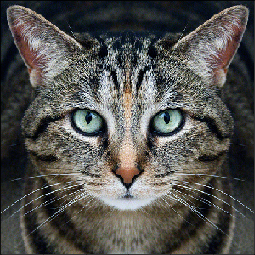 ...
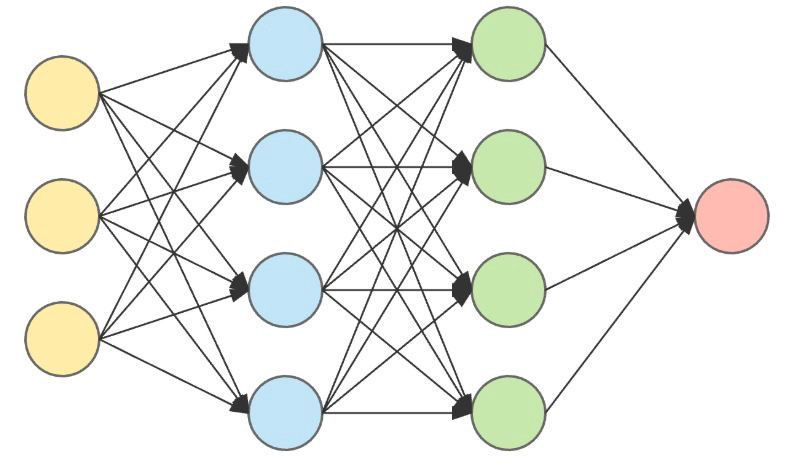 Multiple components
14
[Speaker Notes: Another pattern we noticed in many defense evaluations is just a lot of un-needed complexity
One reason is that defenses themselves have gotten exceedingly complex. For some reason this seems particularly true of defenses submitted to security conferences
As a generic example, it’s not uncommon to see defenses that look a bit like this.
First you have some kind of pre-processing, often randomized. Then you have many different components, often different neural networks that jointly reach a prediction. And then on top of that you have some kind of anomaly detector, that computes some complicated statistic over all the previous components. For good measure, this anomaly detector is often hard to differentiate over.
Now this in itself is OK. Maybe we actually need very complex defenses to solve adversarial examples.]
Don’t Complicate The Attack
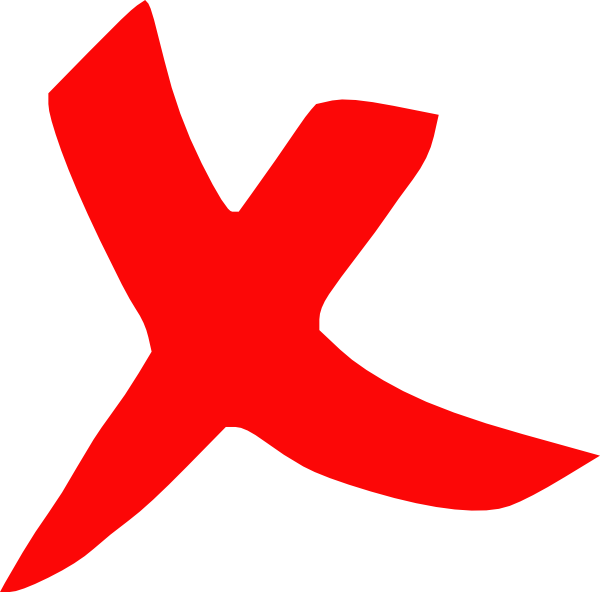 15
[Speaker Notes: But more often than not, the best attacks on these types of systems are fairly simple
What I often see is an evaluation that tries to attack the entire defense at once, usually by formulating some crazy loss function with a bunch of weighted terms.
And there’s very little chance that this will work. Even with just two loss terms we have to be a bit careful, and with more we'll just get a very expensive attack, that will probably fail, and we won’t really know why.
So what do we do?
As with any computer system, there’s going to be a weakest link. For a few quite complex defenses, we evaluated each of their components individually and found that many of them don’t really matter and can just be ignored by the attack. Among the important components, there’s usually some that are very easy to attack, and that can break the whole system.]
Don’t Complicate The Attack
Use feature adversaries (Sabour et al. 2015) to break multiple components at once
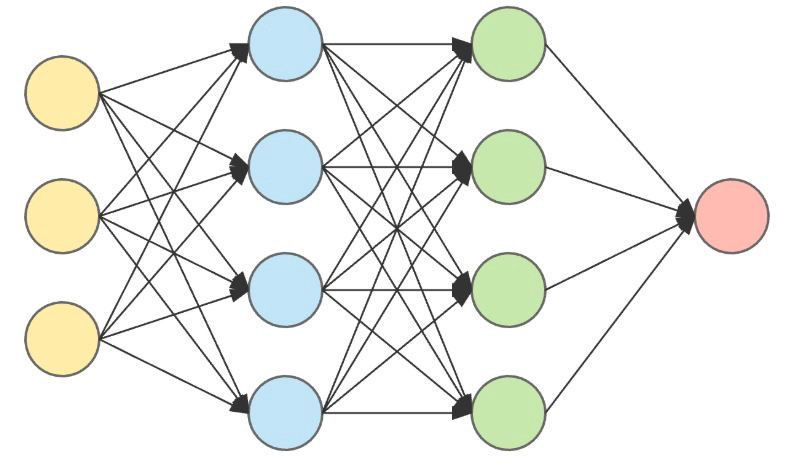 Anomaly detector
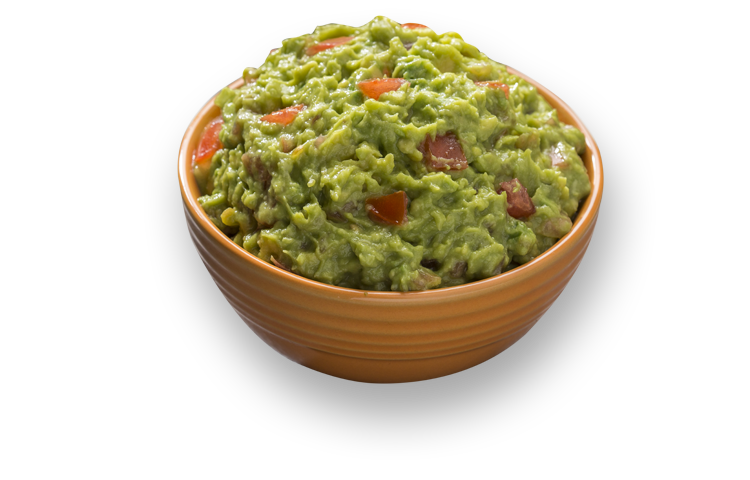 Guac
OK
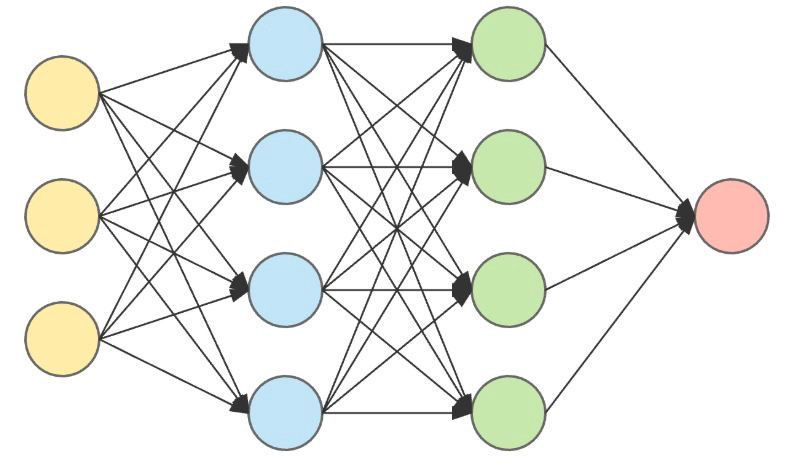 Anomaly detector
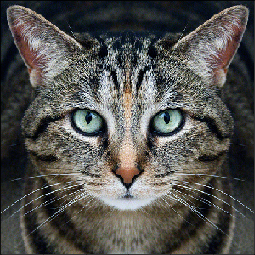 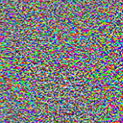 Guac
OK
16
[Speaker Notes: A specific technique that we used in some of our attacks are so-called feature adversaries. This is really simple and cool attack technique that I think more people should know about.
Let’s see an example for how to break a classifier augmented with an anomaly detector.
We start with a normal picture of guacamole. The model will classify this correctly, and the anomaly detector will look at some internal features of the model and say that the input is ok.
To build an adversarial example for our cat, we’ll search for a perturbation that makes the model’s internal features match those of the guacamole picture. This is great because it hits two birds with one stone. Because the model's internal features now match the guacamole picture, the model will classify our attack as guacamole. And the anomaly detector will also consider the features as valid. 
So we’ve attacked the system without actually having to directly attack the anomaly detector, or even understand how it works internally. 
It’s just garbage in, garbage out.]
Don’t Convince Reviewers, Convince Yourself!
Really try to break your defense (others probably will...)
An evaluation against 10 non-adaptive attacks isn’t broad
If offered $1M to break your defense, would you use a non-adaptive attack?
What assumptions/invariants does the defense rely on? Attack those!



Evaluation guidelines are great, but:
Not just a check-list to appease reviewers
They also apply to adaptive attacks(e.g., adaptive attacks should never perform worse than non-adaptive ones)
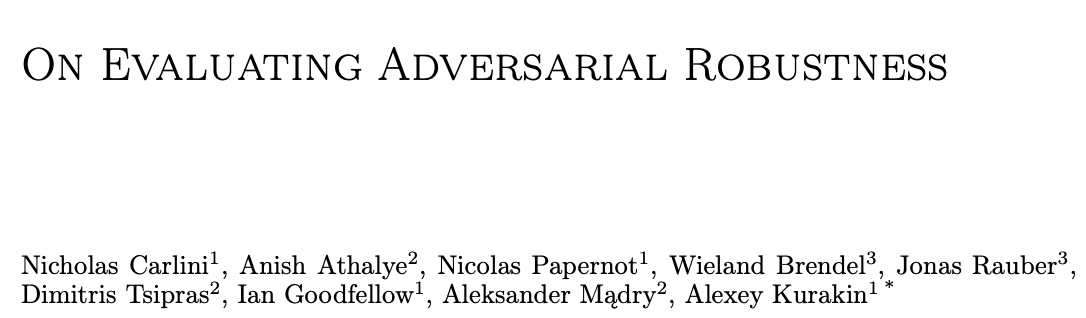 17
[Speaker Notes: This next point is more of a meta-point really. A feeling I get from some defense evaluations is that authors are mostly trying to convince reviewers that their defense is robust, rather than being convinced themselves
And unfortunately, if we don’t try to break our own defenses, someone else probably will later.
One symptom of this are defense evaluations that evaluate a huge number of non-adaptive attacks, but only spend a tiny portion of the evaluation on ideas that actually have a chance to work. 
Think of it like this: if I was offered 1M dollars to break my own defense, what kind of attack would I build? Probably an adaptive one.
My ideal would be that defense evaluations in papers would be mainly about adaptive attacks. Showing that a defense resists non-adaptive attacks is a formality at this point. It should definitely be in the paper, but its not the most important message.
And when describing adaptive attacks, we also shouldn't beat around the bush. Usually defenses rely on 1 or 2 very crucial assumptions or invariants. So we should attack those directly, with the strongest possible attack strategy we can think of. 
It’s also nice to see some standard evaluation guidelines being followed routinely by authors. But this also shouldn’t be treated as a simple check-list to appease reviewers.
And its worth noting that many of these guidelines also apply to adaptive attacks. E.g., checking that an attack has converged properly, or that the attack always succeeds for a large enough perturbation budget.
A particularly striking failure case in some evaluations is that a proposed adaptive attacks performs worse than the best non-adaptive attack, which clearly shows that the adaptive attack design can be improved]
My Defense Got Broken. Now What?
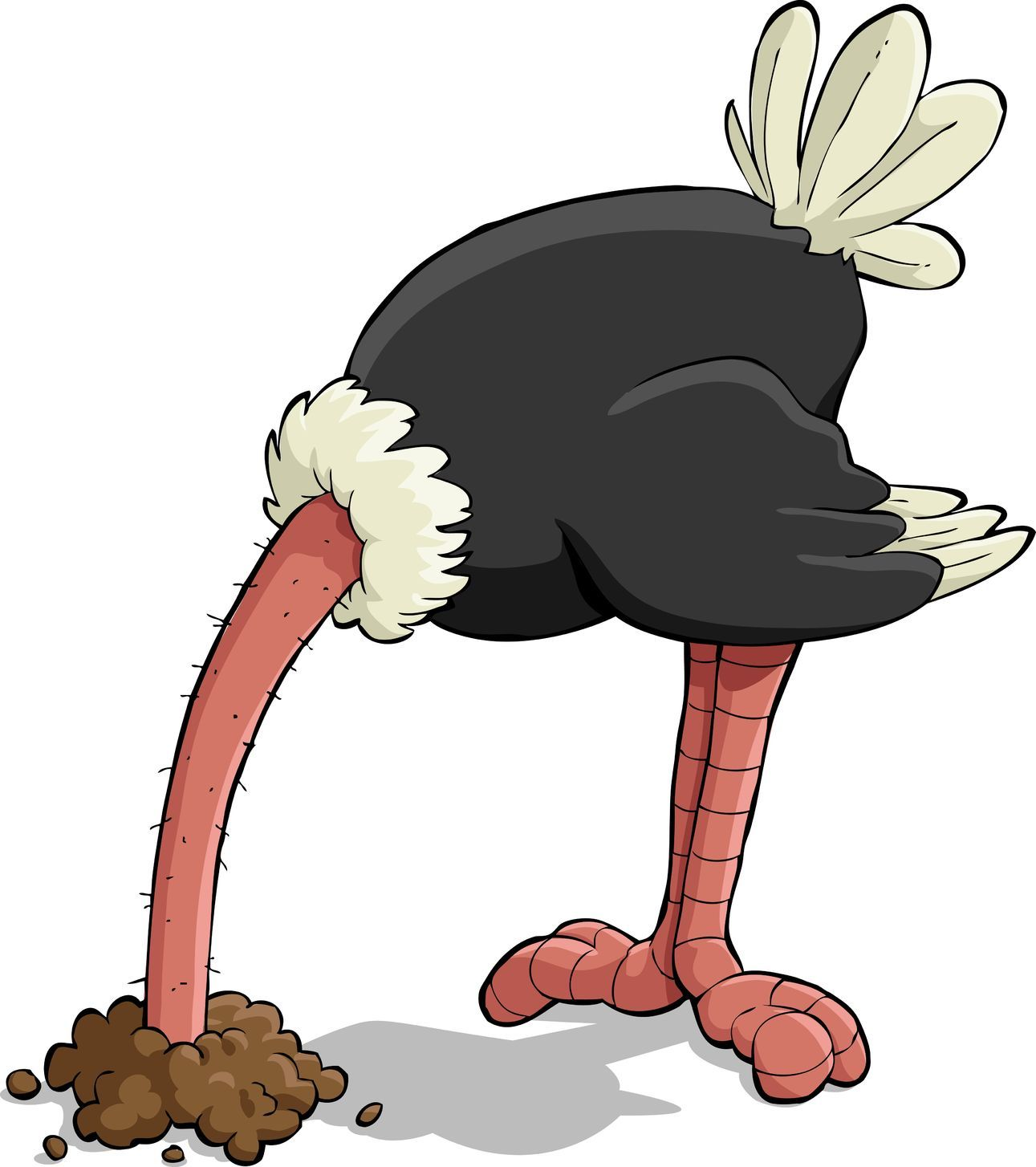 18
[Speaker Notes: Ok, so let’s take a step back, and talk about a slightly broader problem in this field.
In the end, most defenses against adversarial examples are heuristic, and need to be empirically evaluated.
We know that this is really hard. So unfortunately there’s always a chance that even if we put in our best efforts to evaluate our defenses, someone else will later find a stronger attack.
Ultimately, that’s the nature of empirical computer security research.
But the way that we react to these subsequent breaks currently looks a little like this.]
My Defense Got Broken. Now What?
~40 white-box defenses that were publicly broken (that I know of)
one paper was retracted before publication
one paper was amended on arXiv


We should do better!
Hard to navigate the field for newcomers 
Many ideas get re-used despite being broken
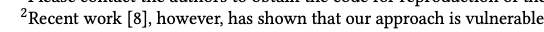 19
[Speaker Notes: To be specific, I recently reviewed about 40 defenses that I know of that have been broken by a subsequent paper
Of these 40 papers, I found one that was broken before being presented at a conference, and the authors retracted the paper
And I found one other paper that was amended on arXiv with a footnote that acknowledges the subsequent attack.
The 38 other papers still present the original evaluation results as is.
So why is this problematic?
Mainly because it makes it much harder for people, newcomers especially, to navigate this field and understand what has been tried and what works and what doesn’t
It’s actually quite common to see papers that reference and build upon some prior defense idea that has actually been broken]
My Defense Got Broken. Now What?
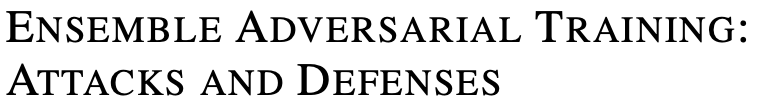 Personal experience: 

Often referenced as an effective defense against black-box attacks
Later work developed much stronger transfer attacks 
Please contact authors when you find an attack!
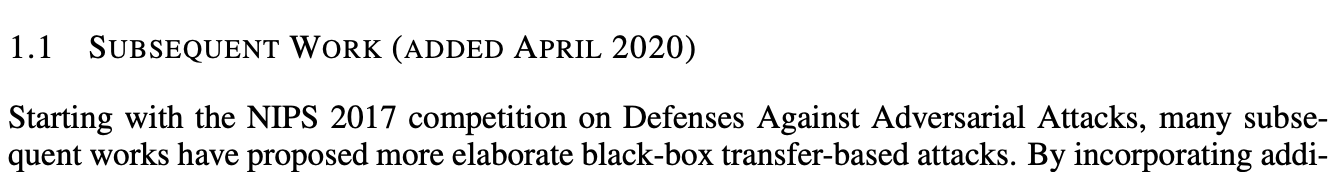 After intro, or in abstract, results,  etc.
20
[Speaker Notes: So what could we do better?
I’ll use an example from one of my own papers, published at ICLR 2018. This was my first paper on adversarial examples, and it proposed a heuristic defense against black-box attacks, when the adversary doesn’t have direct query access to the model.
I tried hard to break this defense, but apparently not hard enough because there’s been a line of work in the CV community that has found better attacks year after year. Despite this, the paper is still sometimes referenced as an effective defense.
I actually only learned about these attacks a couple months ago, so I’ll just also note that if you find an attack against a defense, it's a really good idea to contact the authors to let them know.
In the end, I amended the paper on arXiv to acknowledge these later attacks. It doesn’t really matter much where to do this in the paper, it could be in the abstract, after the intro or in the results section.
And this doesn’t need to invalidate the work entirely. This paper for instance had a bunch of other ideas and results that are still valid, and even the defense still seems to do a bit better compared to undefended models, although not as well as we would have hoped. But now the reader gets a clearer view of the status of the field, of what problems are still open, and what ideas people have tried.]
Conclusion
Evaluating adversarial examples defenses is hard!

How do we improve things?
Resisting attacks that broke prior defenses ≠ progress




Ideal: defense evaluation = 99% adaptive attacks
Try breaking other defenses before attacking your own
Strive for simple attacks (and defenses if possible)
We need more independent re-evaluations
If a defense is broken, acknowledge the attack, amend the paper, and keep going!
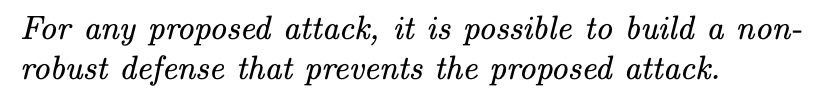 tramer@cs.stanford.edu
https://arxiv.org/abs/2002.08347
21
[Speaker Notes: The main take way from our work, is that evaluating adversarial examples defenses is just hard!
But there’s still a lot of room for improvement in the way that we currently do this.
Part of this is conceptual: authors and reviewers have to realize that showing robustness to prior attacks is a fairly weak goal, and that this is not the way forward.
Our conjecture is that we’re not going to come up with a fully universal attack, so defenses really have to be evaluated against adaptive attacks

And ideally, this would be the bulk of a paper’s evaluation section. My hope would be to read each evaluation section and be convinced that the authors really tried  as hard as possible to break their defense, but failed.
This means that defense authors have to learn to build strong attacks, and there’s no better way to do that than to practice! And I think our paper can help here.
And as you break your teeth on a bunch of defenses, as we did, it will become easier and easier to come up with attacks that are both simpler and stronger.
By trying to attack other defenses, you’ll also help to have more independent re-evaluations in the field, which would be super valuable
And finally, if your defense still gets broken, its not the end of the world. Just be honest about it, acknowledge the attack, and keep on the research until we solve this super hard and fascinating problem!]